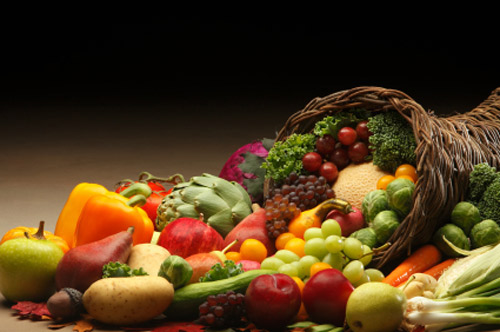 Every Spiritual Blessing
Ephesians 1:3-14
God’s Eternal Purpose
Acts 4:23-28
Before the foundation of the world
In Christ
Ecclesiastes 1:12-14, 12:13
We Have Every Spiritual Blessing – In Christ
Eph. 1:3
1 Cor. 1:27-31
Jn. 14:6
We Are Chosen of God – In Christ
Eph. 1:4
1 Pt. 2:9-10
God Chose
God chose the relationship – in Christ (Eph. 1:4)
God chose the plan – requires faith (Eph. 1:13-14, Rom. 16:26)
God chose the means – by Christ’s blood (Eph. 1:5)
God chose the purpose – to His praise (Eph. 1:6, 12, 14, Phil. 1:11,      1 Cor. 10:30, Col. 3:17, 1 Pt. 4:11)
But…God Gives People a Choice Too
Josh. 24:15
Jn. 5:40
Mt. 11:28-30
Rev. 22:17
We Are Chosen of God – In Christ
1 Pt. 2:9-10
Eph. 5:25-27
Rom. 8:29
We Are Children of God – In Christ
Eph. 1:5
1 Jn. 3:1-3
Gal. 3:26-29
We Are Redeemed – In Christ
Eph. 1:7
1 Pt. 1:18-24
Heb. 7:25
It’s All In Christ
Every Spiritual Blessing – In Christ
Chosen – In Christ
God’s Children – In Christ
Redeemed – In Christ

Are You In Christ?